Fig. 1. A conceptual diagram of “extended endophenotype.”
Schizophr Bull, Volume 34, Issue 4, July 2008, Pages 774–790, https://doi.org/10.1093/schbul/sbn017
The content of this slide may be subject to copyright: please see the slide notes for details.
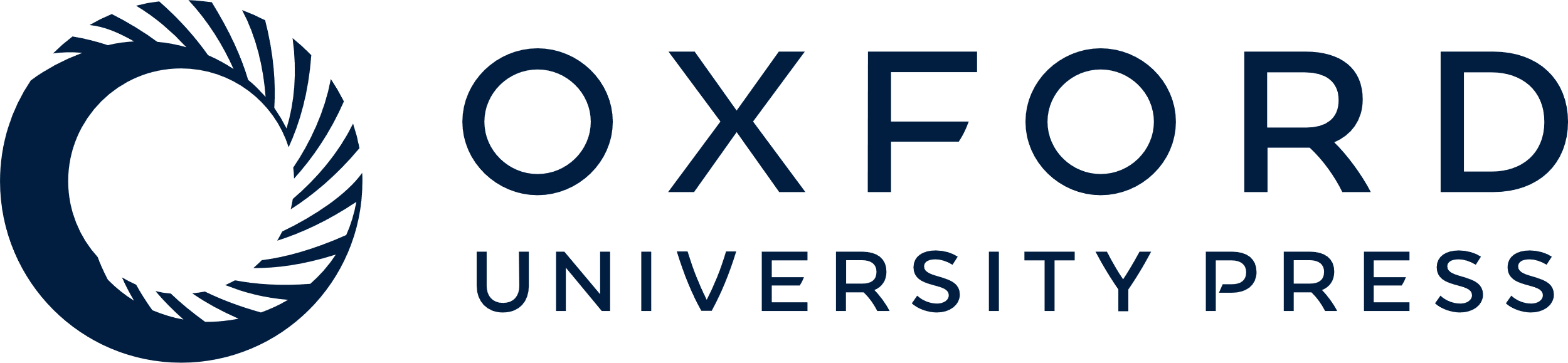 [Speaker Notes: Fig. 1. A conceptual diagram of “extended endophenotype.”


Unless provided in the caption above, the following copyright applies to the content of this slide: © The Author 2008. Published by Oxford University Press on behalf of the Maryland Psychiatric Research Center. All rights reserved. For permissions, please email: journals.permissions@oxfordjournals.org.]